Suen Hou 
suen@sinica.edu.tw

2024/04/30
Z-pole event pileup estimation
1	Bhabha events on LYSO cells (3x3mm2)
	pile-up rate ~1x10-4     at low-θ edge
2	Z lineshape   Z → qq   
	pile-up rate  (4π coverage)   ~1x10-3  

Resolve BCID,  inner ECAL layers,
	SiPM do High-gain + 3-bit (8 levels) comparator
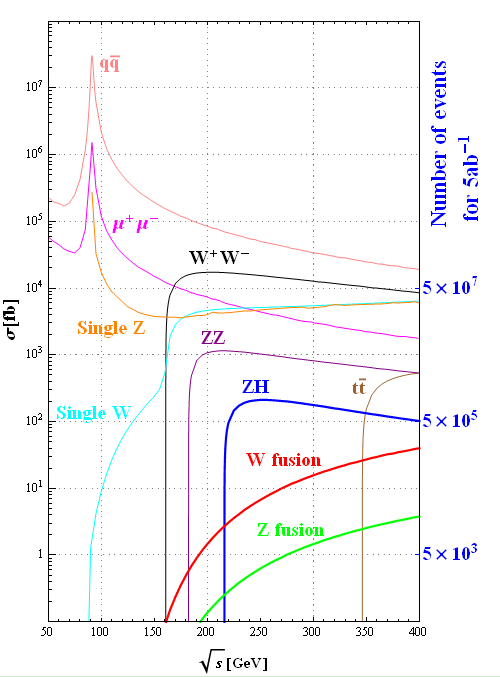 σ = 41 nb
Cross-section
Z-lineshape 
	e+e− → Z → qq‾
Luminosity by Bhabha 
	e+e− → e+e−
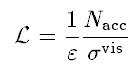 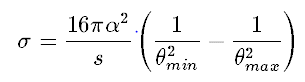 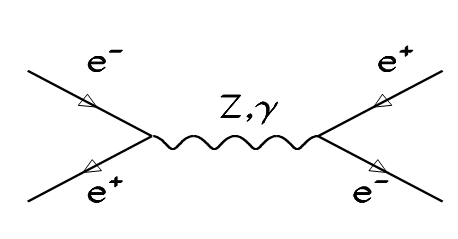 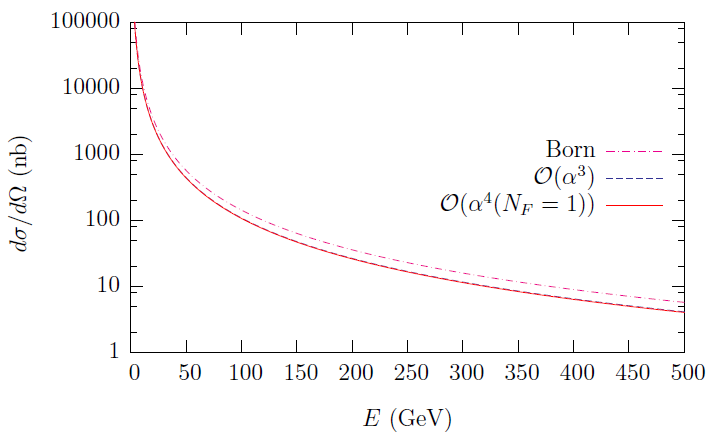 Bhabha
at θ= 5o
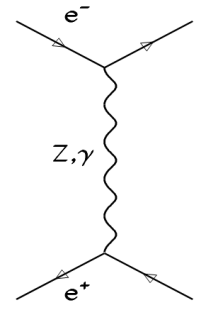 hep-ph/0411321 NPB 716 (2005) 280
2
BHLUMI X-section, racetrack @CEPC
e+, e−  back-to-back
Symmetric to 
out-going pipe center
Acceptance @z=1m  r>25 mm, |y|>25 mm
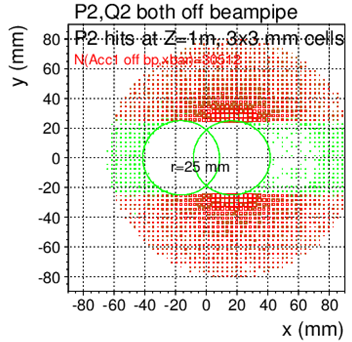 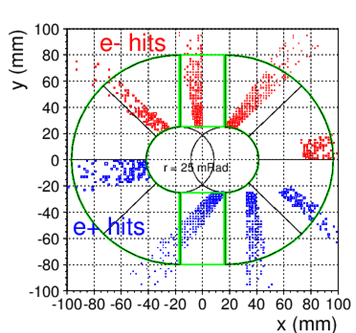 LAB frame
e+, e− detected
@ Z=1000 mm
at Z = 1000 mm
racetrack
3
CDR
Systematics against  δL/L ~10-4
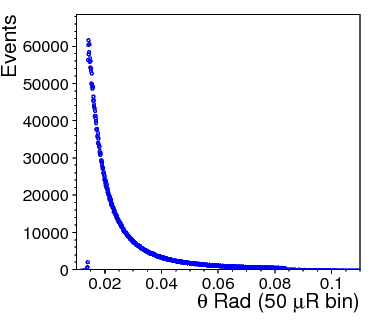 δN/N ~10-4 
	in fiducial θ window
1.	Det. Position offset
Multi. Scattering, det. Resolution
	B-field helix 
3.	Rad. Bhabha, preshower offset
δL/L ~ 2 δθ/θmin   
δL/L < 10-4   for θmin= 20 mRad
 δθ = 1μRad  dr=1μm @ z=1m
Bhabha smeared by
   Multiple scattering
   Detector resolution
OFFSET on the mean
Causing  δN/N error
Si-strip detector
fiducial edge = central line between two strips
Multi.Scattering  events flow in/out Fiducial
+ geo error           event counting error
M.S. non-liner  !! 
dominant systematic
δN/N ~10-4
4
Bhabha pile-up rate @High-Lumi Z
High-Lumi Z  (2021 design)                Lmax/IP = 115 x 1034/cm2s
Bhabha both e+, e− detected,  X-sec = 246 nb
	Event rate = (246x10-33) x (115 x 1034) /sec  = 115 kHz
Event rate / 25 ns bunch crossing =  0.003 events /b.c.
Pile-up:   next b.c., @adjacent cell in peak region
	Pile-up Fraction = 0.018*6cells/2sides = 0.054  
	Pile-up event rate = 0.003*0.054 =  1.6 x 10-4        in 3x3 mm2 cells
c.f. LEP
L= 1x1032
X-sec= 100nb
Rate= 10 Hz
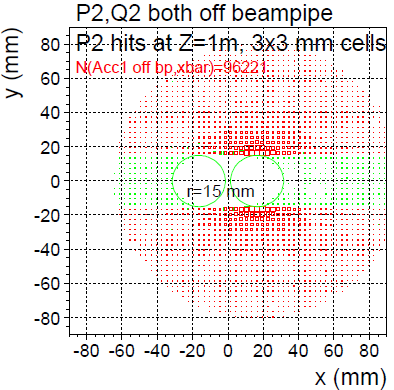 event fraction /(cell  of 3x3mm2)
maximum at beampipe edge  = 0.018
50 GeV e-  shower in 3x3 mm2 cells
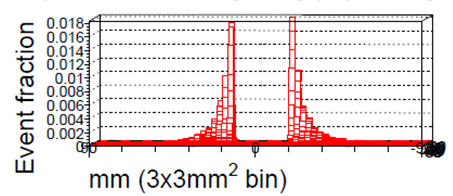 LYSO signal overlap
25 ns
5
Z → qq‾    pile-up rate @High-Lumi Z
High-Lumi Z  (2021 design)                Lmax/IP = 115 x 1034/cm2s
Z → qq‾ ,  X-sec = 41 nb
	Event rate = (41x10-33) x (115 x 1034) /sec  = 47 kHz
	bunch cross = 40 MHz
Event rate / 25 ns bunch crossing =  0.001 events /b.c.
next b.c. having a Z → qq‾
	Pile-up rate  4π coverage  ~ 1x 10-3
	
	if BCID not identified
pileup of two 2-jets    4-jet  
rare decay precision ~1x 10-3
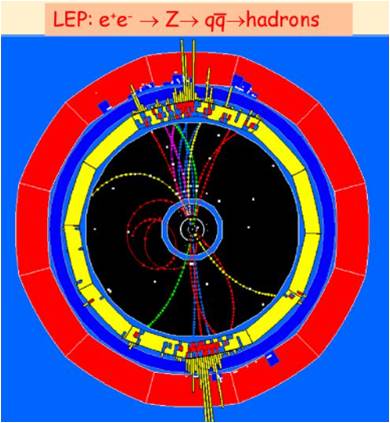 25 ns
6
SiPM w. Comparator in MIP layers
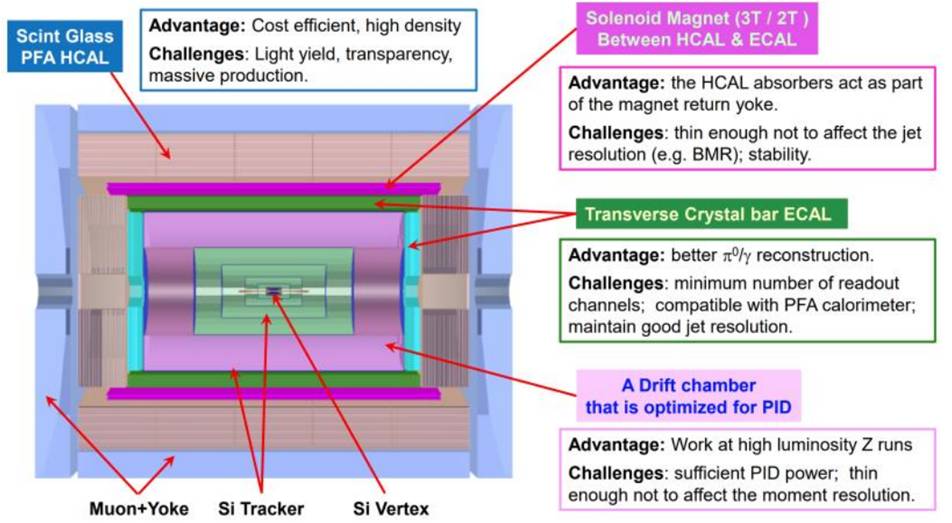 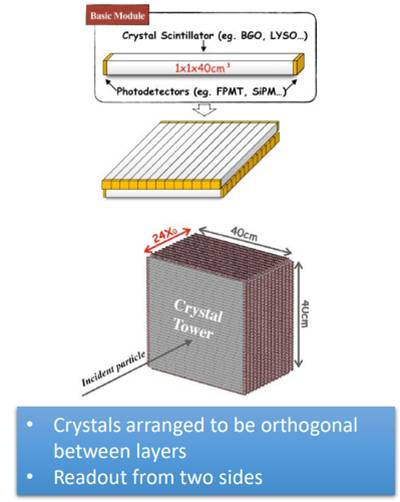 SiPM  output
ECAL  front 2Xo layers,  LumiCal 2Xo decks
High-gain signal   (ADC of multi BC)
3-bit (8 levels) comparator  per BC
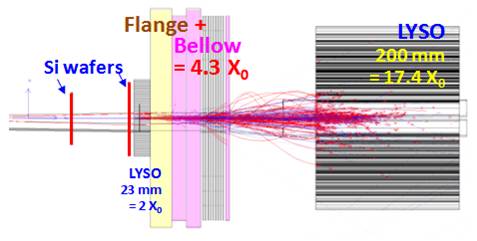 25 ns
7